Welcome to calder class
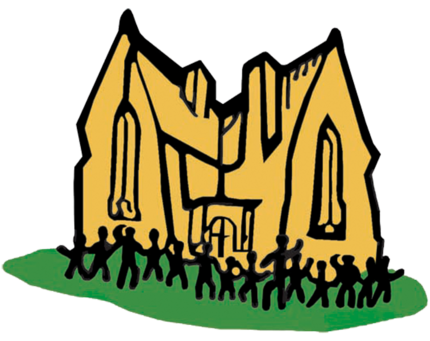 The start of a new year!
Rewards
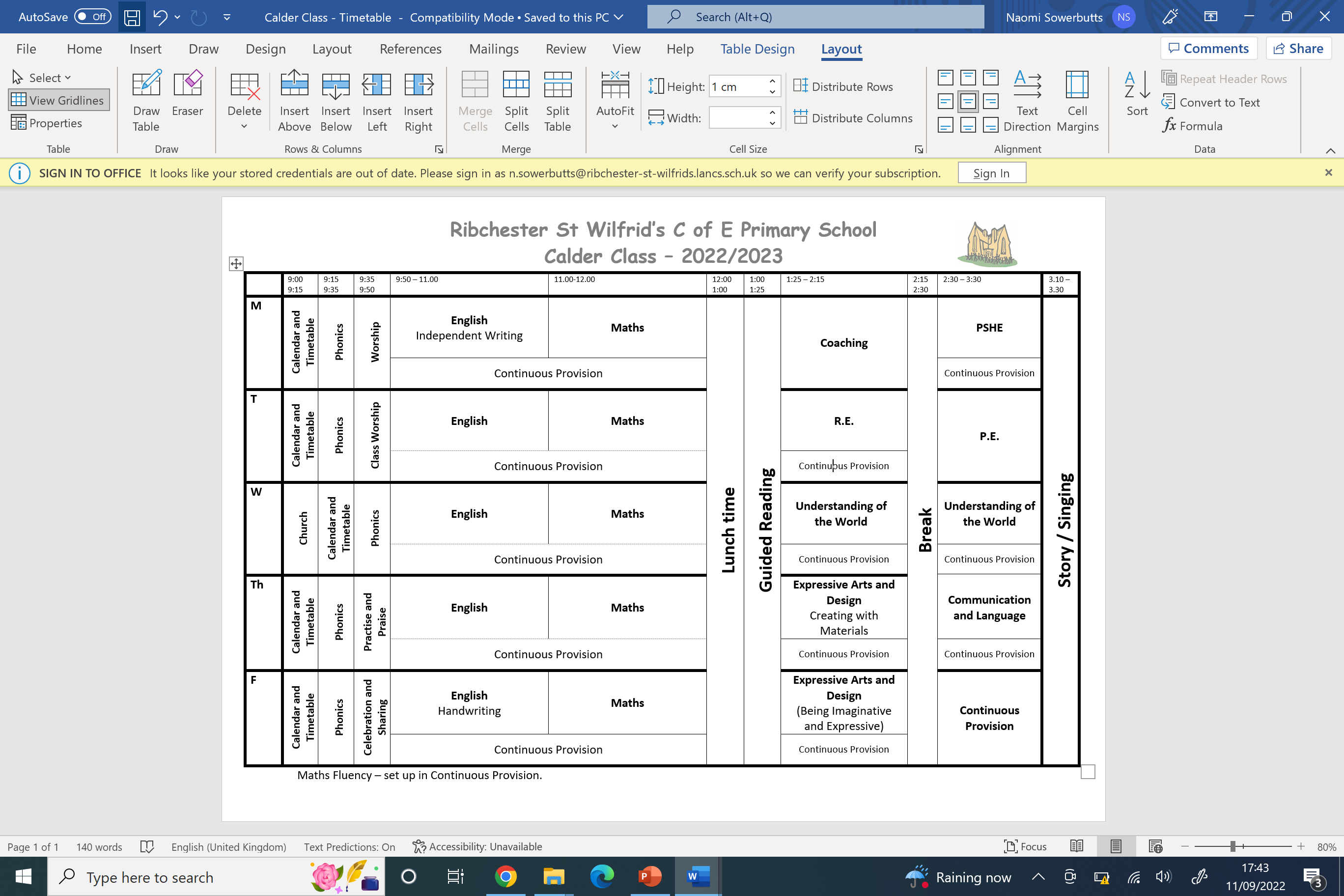 Curriculum
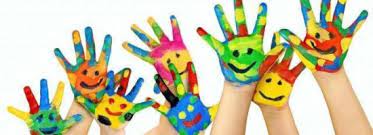 PE
Monday and Tuesday
PE kit – to be worn all day on PE day
Please ensure you have the correct PE kit with is labelled
No earrings for PE
Home / School Link
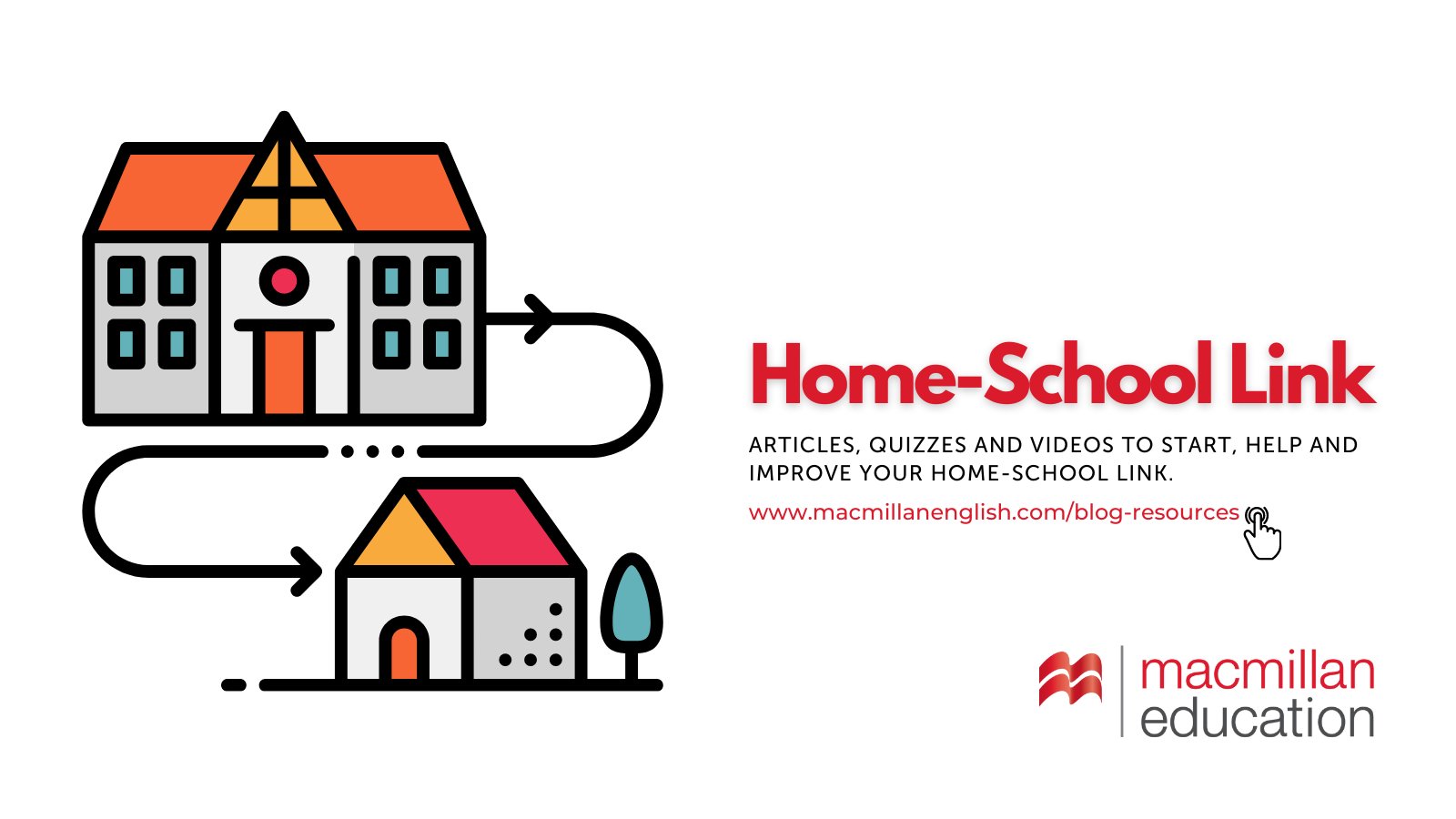 News
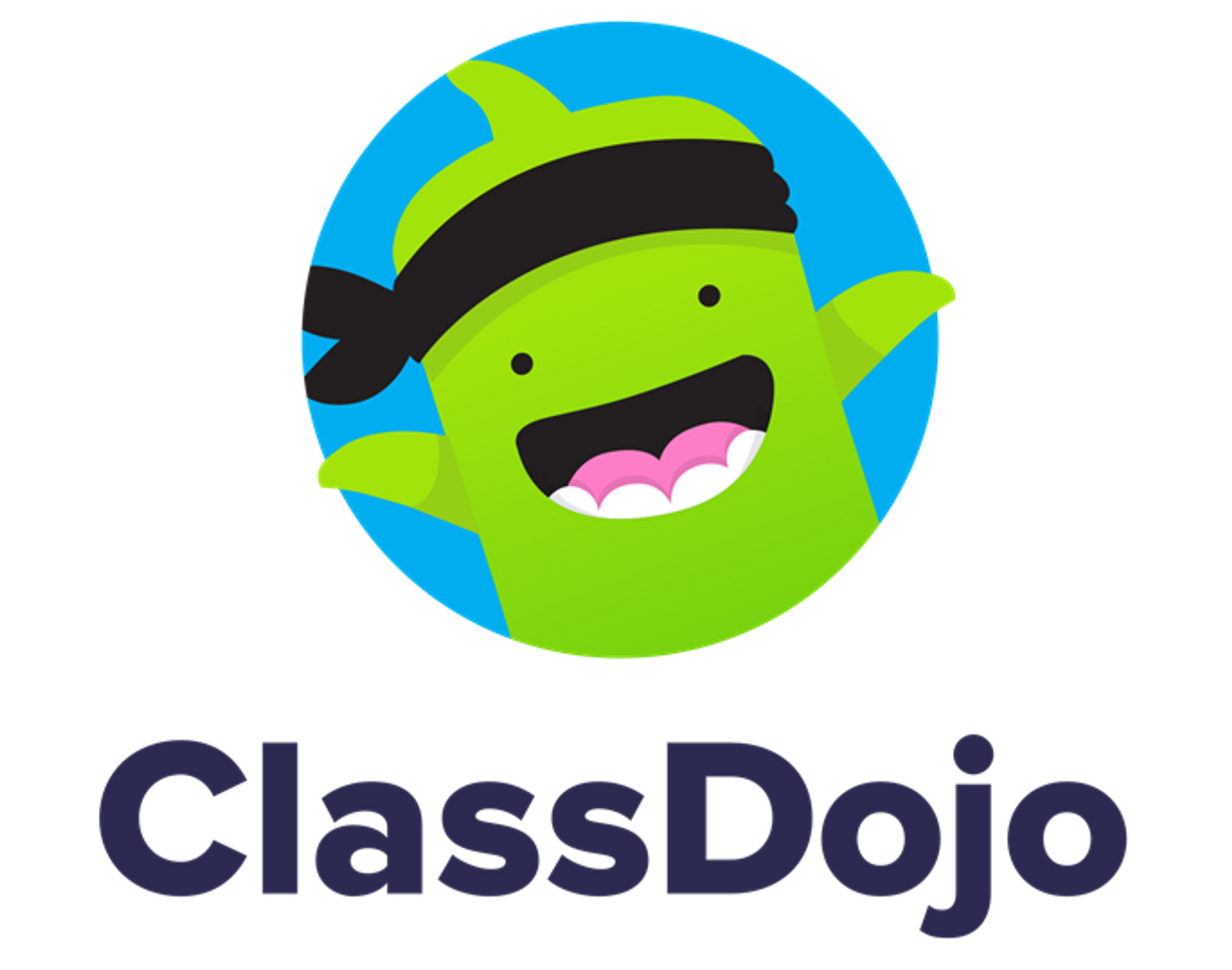 Reminders
Label everything please!
Communication
It doesn’t matter how small you think the issue is!
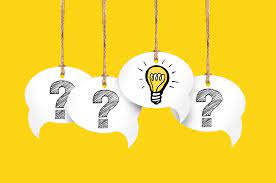 Do you have any questions?
Thank you!